FY23 CX Action PlanRecreation One Stop/Recreation.govUS Department of Agriculture
Completed Summer 2021
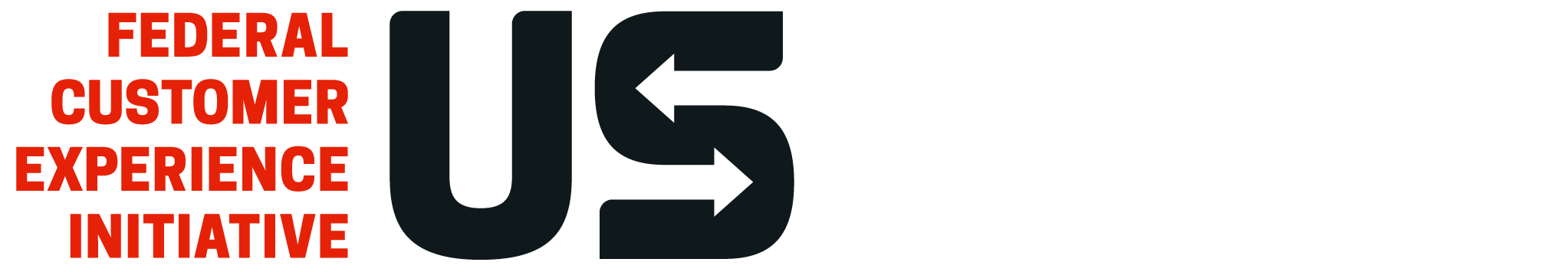 FY21 Capacity Assessment Reflection Summary
What we’re proud of this year:
A recommendation engine helped people find nearby alternative locations; especially helpful when many locations are experiencing record visitation and popular sites are completely booked.  
Modified the camping facility page and introduced a dynamic booking window infographic to help customers understand when campsites will be ready to reserve. Contact Center agents indicate reduced confusion among visitors when presented with this tool.
Developed and published the Federal Camping Data Standard, the first step towards improving the structure and quality of the campground and campsite data used on Recreation.gov and all participating agency websites.  This data is also available to third parties.

Where we need to do better:
Conduct public user engagement and testing among a more diverse set of customers.
Offer more online services to better meet the needs of facility managers and the public alike.
2
Adapting Service During a Global Pandemic
Where we innovated
In March 2020, COVID-19 caused a flash transformation for many agencies and their digital platforms, including Recreation.gov. Traffic to the site plummeted, parks and forests closed, and international and domestic visitors canceled reservations.

For Recreation.gov, key goals were keeping facility staff safe, keeping the public safe and informed to help them recreate responsibly during the pandemic, and ensuring that our teams were safe and well connected. Together, we managed thousands of closures, communications, and refunds.

As locations started to reopen, we pivoted to deploy services that helped facilities and visitors, including building on existing Recreation.gov functionality to offer Entry Tickets, deploying site-specific and activity passes that allowed us to convert more inventory to online purchases, and responding to thousands of visitor and field staff questions.
3
HISP Equity Reflection
Who is this provider intended to serve?
The Recreation.gov reservation and trip-planning platform is a one-stop resource for all Americans and international visitors to learn about, make reservations for, and plan trips to Federal lands and waters recreation opportunities throughout the country.  

Are there barriers that people of color, people with disabilities, LGBTQ+ people, women, non-native English speakers, and others who have been historically underserved, marginalized, discriminated, and adversely affected by persistent poverty and inequality face with regard to this program or service? How might these individuals interact with your program differently? 
It is important to note that Recreation.gov does not collect data other than what is necessary to complete a transaction, which does not include details related to ability, race, identity, gender, etc.  We are aware, however, of limitations for people with varying abilities related to campsite and other recreation site details and features such as fire ring and grill height, picnic table dimensions, slope angle, campsite surface materials (e.g., gravel, asphalt, dirt, etc.), and more details.  

Where do we have a knowledge gap about individuals’ interactions with our service we need evidence to fill?
The Recreation.gov team will continue to listen to our users to understand their needs and create opportunities for the agencies to display more details that will assist with site selection and other trip-planning details for people of all abilities and mobility.
4
FY22 Action Update: Customer Research
What customer need will this action address?
Customer research will recruit from a more diverse array of Recreation.gov visitors to continually improve the service and increase customer satisfaction among all user groups. 

Why is this a priority?
Federal lands are intended to be enjoyed by all people and we want to ensure the platform provides a positive user experience by all who use it to plan and reserve their trips.

Who is responsible for this action happening?
R1S and BAH Customer Experience and Product teams.

What action(s) / deliverables / milestones will you take / hit between Oct. 1, ‘21 – Sept. 30, ‘22?
For significant new features or design change, we will conduct user-testing with a diverse group of users. 
Capture a baseline. Conduct interviews and focus groups with a diverse group of users to better understand the barriers to using Recreation.gov.
Develop strategies for removing or eliminating barriers.

How will you measure whether these actions had their intended effect?
Customer Satisfaction survey (metrics such as likelihood to recommend, task success, and qualitative feedback) with specific user groups
Qualitative feedback captured via interviews, focus groups, and usability testing

What do you need to make this happen?
OMB approval for specific customer research initiatives.
5
FY22 Action Update: Expanding online services
What customer need will this action address?
The demand for outdoor recreation opportunities is at an all-time high.  Expanding our services to offer more online services increases the convenience and options for our customers.  For example, we introduced a camping lottery for the high-demand Camp 4 location in Yosemite National Park to improve access and fairness.  We launched an early-access lottery feature for wilderness and climbing permits for Mount Rainier National Park which limits the number of users competing simultaneously for multi-night itineraries. In 2020, our team offered Christmas Tree permits for national forests throughout the country, which surpassed expectations.  The team plans to add other forest products like mushrooms and firewood to the menu of options for the 2021 season.  We are also planning to expand the offerings and features of the mobile app which will improve convenience as more visitors access the service through a mobile device.

Why is this a priority?
Our promise is to continually improve the service. The voice of the customer helps guide where and when improvements are needed.  Now more than ever, visitors to our Federal lands and waters are seeking unique outdoor experiences, and our role is to help them connect to these spaces, while also supporting the local managers who are stewards of the lands and waters.

Who is responsible for this action happening?
Customer Experience, Product, and Marketing teams

What action(s) / deliverables / milestones will you take / hit between Oct. 1, ‘21 – Sept. 30, ‘22?
Our teams are currently working to expand the Christmas Tree permits to also include other forest products, which will launch on Oct 1, 2021.
Expanding services on the mobile app is an ongoing effort, and our teams will be rolling our new features throughout 2021/22.
We will offer new services to more locations as they identify their needs to manage visitation.

How will you measure whether these actions had their intended effect?
CSAT feedback (Net Promoter Score)
Website conversion rates
Reduced negative comments around lack of availability
Contact Center call volume (indicating increased ability to self-serve)	

What do you need to make this happen?
Our teams are prepared to implement these actions.
6
FY23 Commit to Action: Implement a data standard for all Federal land agencies managing campgrounds
What customer need will this action address?
Implement a widely accepted data standard for all Federal land agencies that manage campgrounds which will make it easier for campground information to be accessed, exchanged, and used among agencies and by the public.  The data standard will apply to all federal land agencies.

Why is this a priority?
The Federal Camping Data Standard (FCDS):
Identifies a common set of standardized terminology that can be consistently applied to a core set of campground information.
Can be incorporated into existing databases and/or used to crosswalk existing agency data to enable combining or sharing information at a Federal/multi-jurisdictional level.
Contributes to the Federal Government's ongoing pursuit of improving efficiency.

Who is responsible for this action happening?
Recreation One Stop and Booz Allen Teams are taking a lead role among data stewards for all of the participating federal agencies.

What action(s) / deliverables / milestones will you take / hit between Oct. 1, ‘22 – Sept. 30, ‘23?
Host and maintain a central repository for the Federal Campground Data Standards documentation.
Convene the interagency data steward group quarterly to review, provide feedback and modify the standards as appropriate and needed. 
Ensure Recreation.gov displays the data appropriately to the public.

How will you measure whether these actions had their intended effect?
Reduced confusion among customers about campground amenities and features across all agencies, which can be monitored from Contact Center and website survey results.
Increased satisfaction among visitors measured through website and Contact Center customer satisfaction surveys.
Contact Center call volume (indicating increased ability to self-serve)	

What do you need to make this happen?
We have the measuring tools in place to collect this information.
7
FY23 Commit to Action: Personalize Recreation.gov
What customer need will this action address?
Personalization and accelerators to improve the experience of visitors who create a Recreation.gov account.

Why is this a priority?
More than 25% of our website visitors use Recreation.gov at least once a month; about half of those visit one or more times per week. We should use the information those visitors have provided to improve and streamline the experience of these return visitors.  

Who is responsible for this action happening?
Customer Experience, Product, and Marketing teams

What action(s) / deliverables / milestones will you take / hit between Oct. 1, ‘22 – Sept. 30, ‘23?
Make viewing history accessible from the global navigation and/or home page
Expand Trip Preferences options
Incorporate the visitors Trip Preferences in the homepage, gateway and recommendation content.  

How will you measure whether these actions had their intended effect?
Conversion Rate
CSAT (Net Promoter Score)

What do you need to make this happen?
More detailed requirements, informed by customer research into what would be most helpful and how they would like to access these personalization options.
8
https://performance.gov/cx